Lerarenopleiding Science&Technologymandy.stoop@fontys.nl
Programma Workshop
Good Practice – lerarenopleiding Science&Technology
De leeromgeving
De strategieën
Docentrollen
Bevoegdheden
Tweedegraads bevoegdheid techniek
Techniek en Onderzoek & Ontwerpen
aspecten van Natuur- en scheikunde, Biologie tot en met de tweede klas (leergebied Mens en Natuur)
het kennisgebied ‘De natuur, waaronder biologie’ in het Basis Onderwijs
T&T kan zodra het een erkend vak is
Veranderende beroepsrollen van de leraar
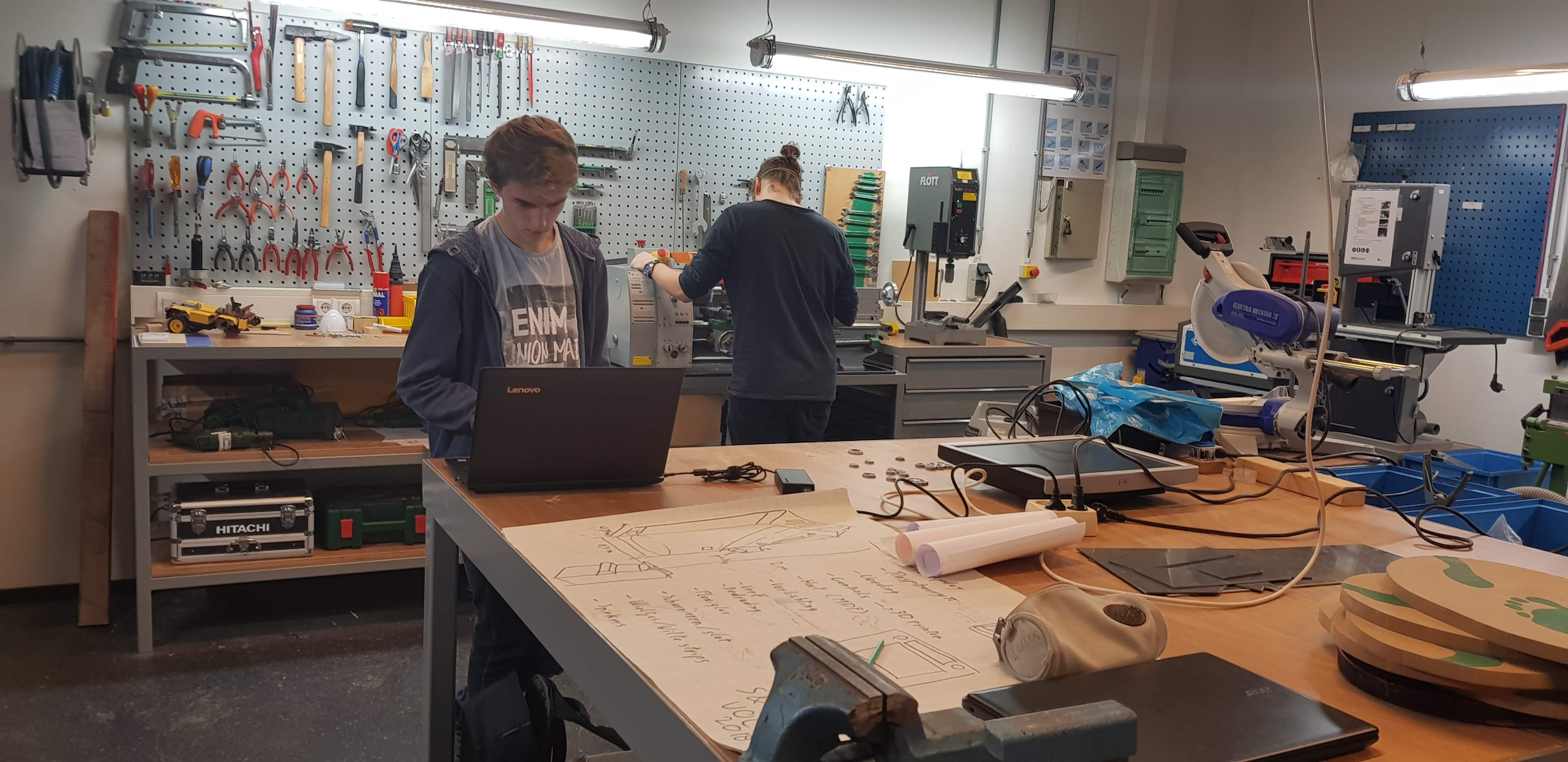 4 beroepsrollen:
Talentcoach
Ontwerper
Netwerker
Bèta-Technisch professional
Opleidingsconcept
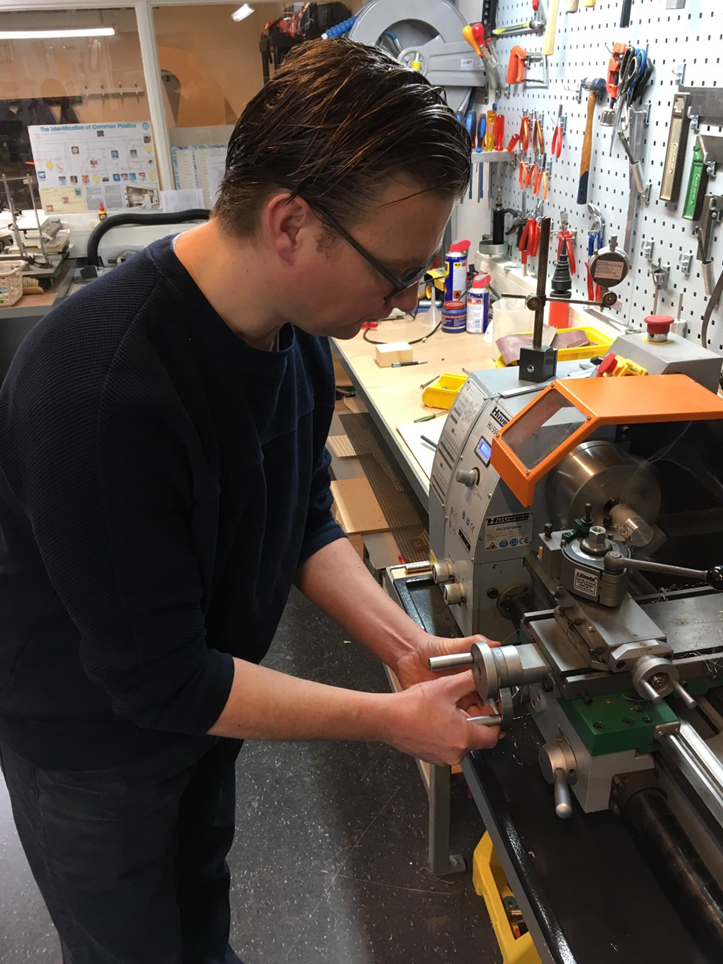 Leeromgevingen leren creëren
Leren in scholen
Leren in bedrijven
Leren in de opleiding
Leren in instellingen
Eigenaarschap bij de student
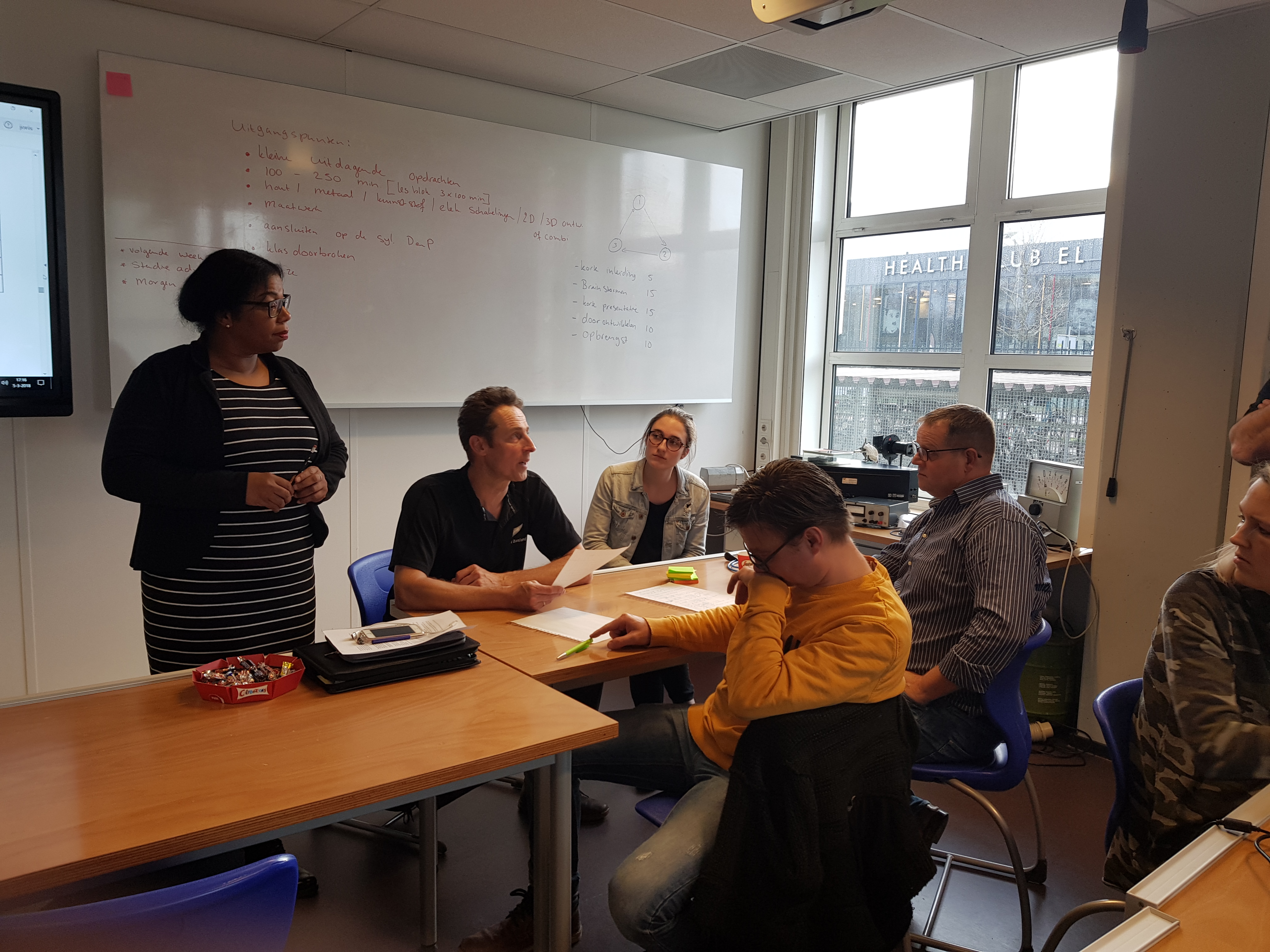 Een student bepaalt zelf hoe en in hoeverre hij zich in elk van de beroepsrollen ontwikkelt in een beroepscontext.
Studenten kiezen zelf of en welke vakken ze willen volgen.
Studenten ontwerpen hun leerervaringen in de Designstudio.
Studenten verzamelen bewijs voor hun leeruitkomsten
Navigatiekader voor leren
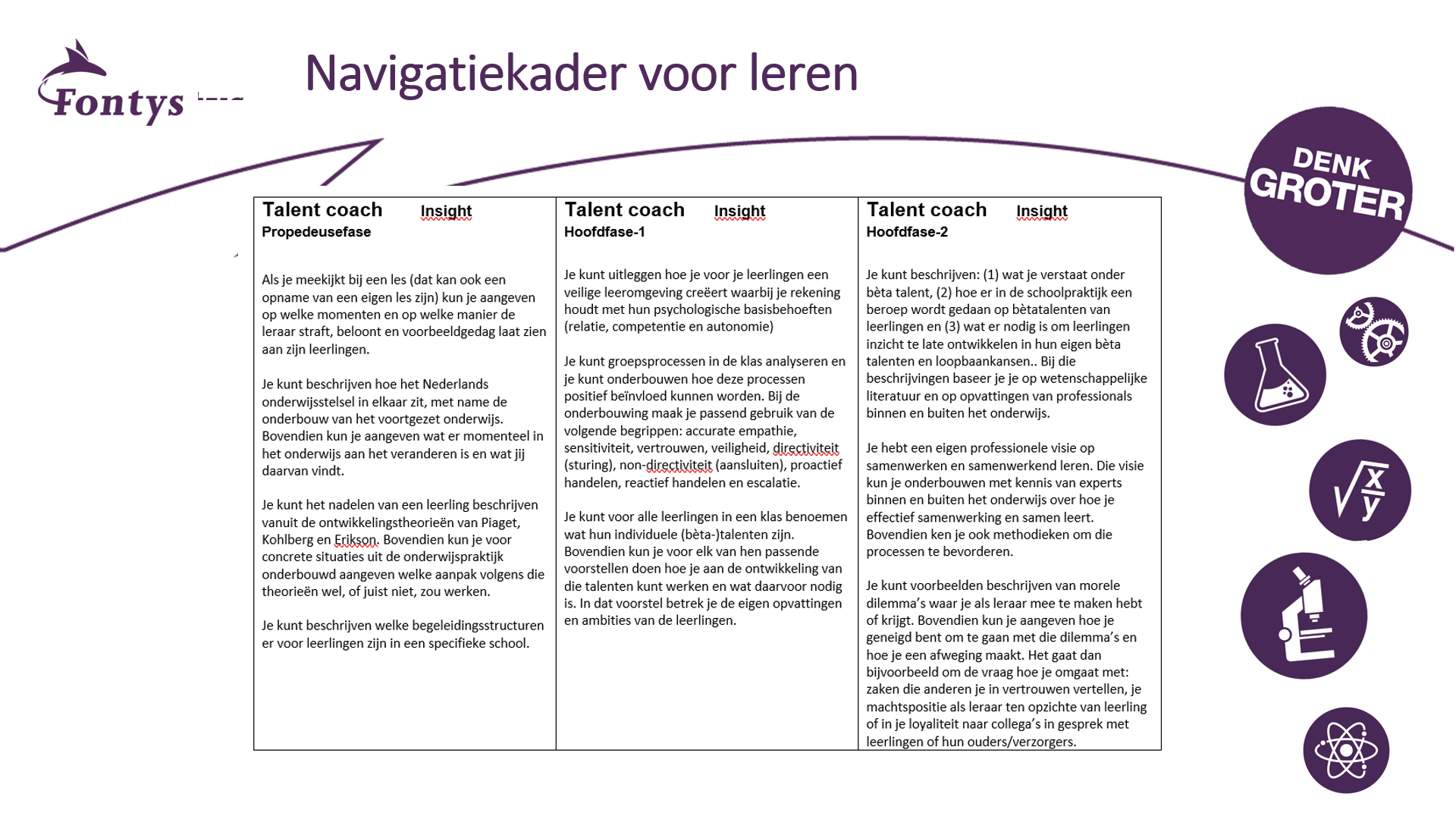 Design Studio Vormgeving
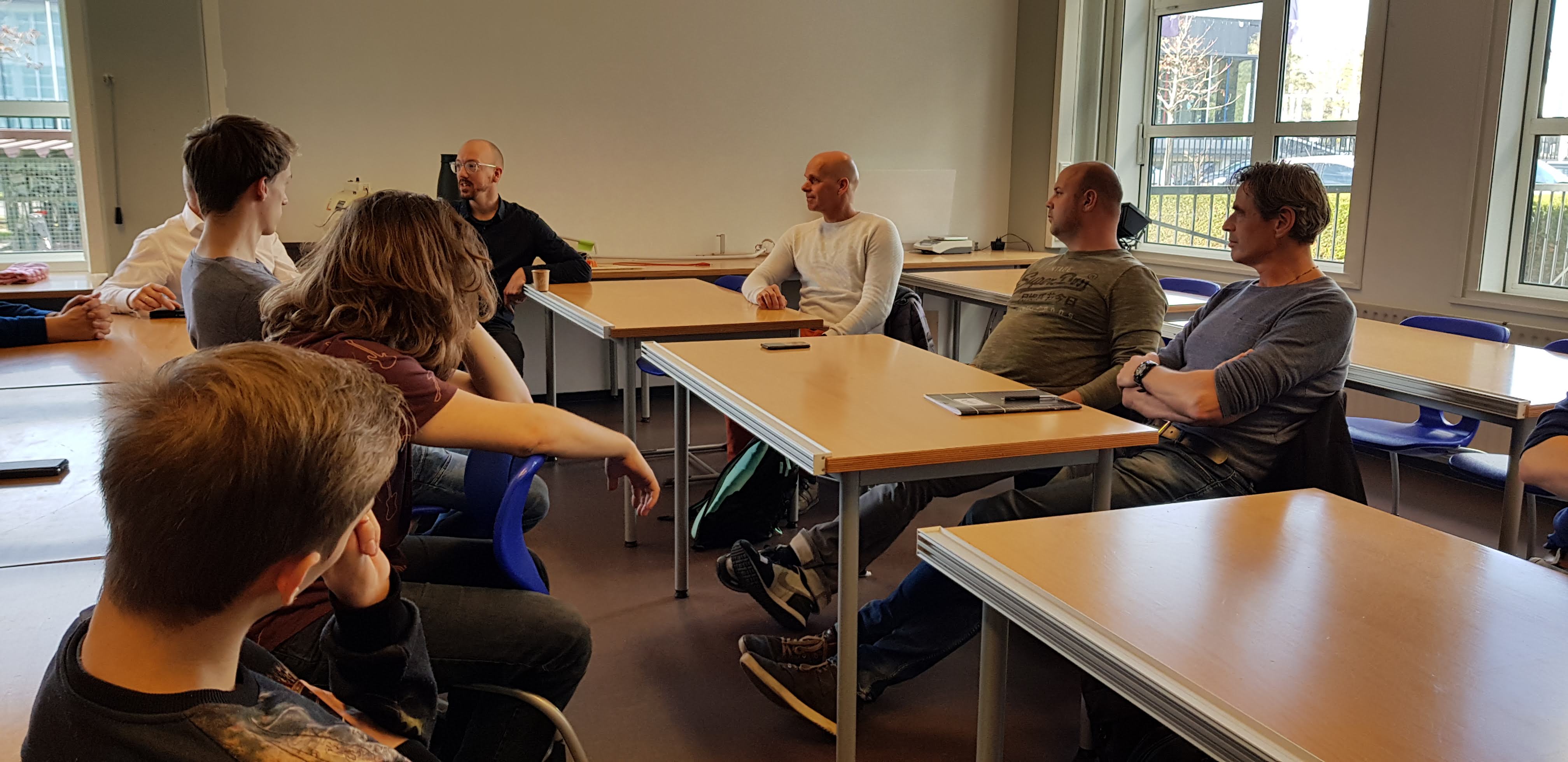 Peer-to-peer leren
Duidelijk leervragen voorafgaand aan de bijeenkomst
Inzet van geprotocolleerde dialogen
Docentrollen in de opleiding
Coach tbv de zelfsturing
Expert docenten 
Assessoren / beoordelaars
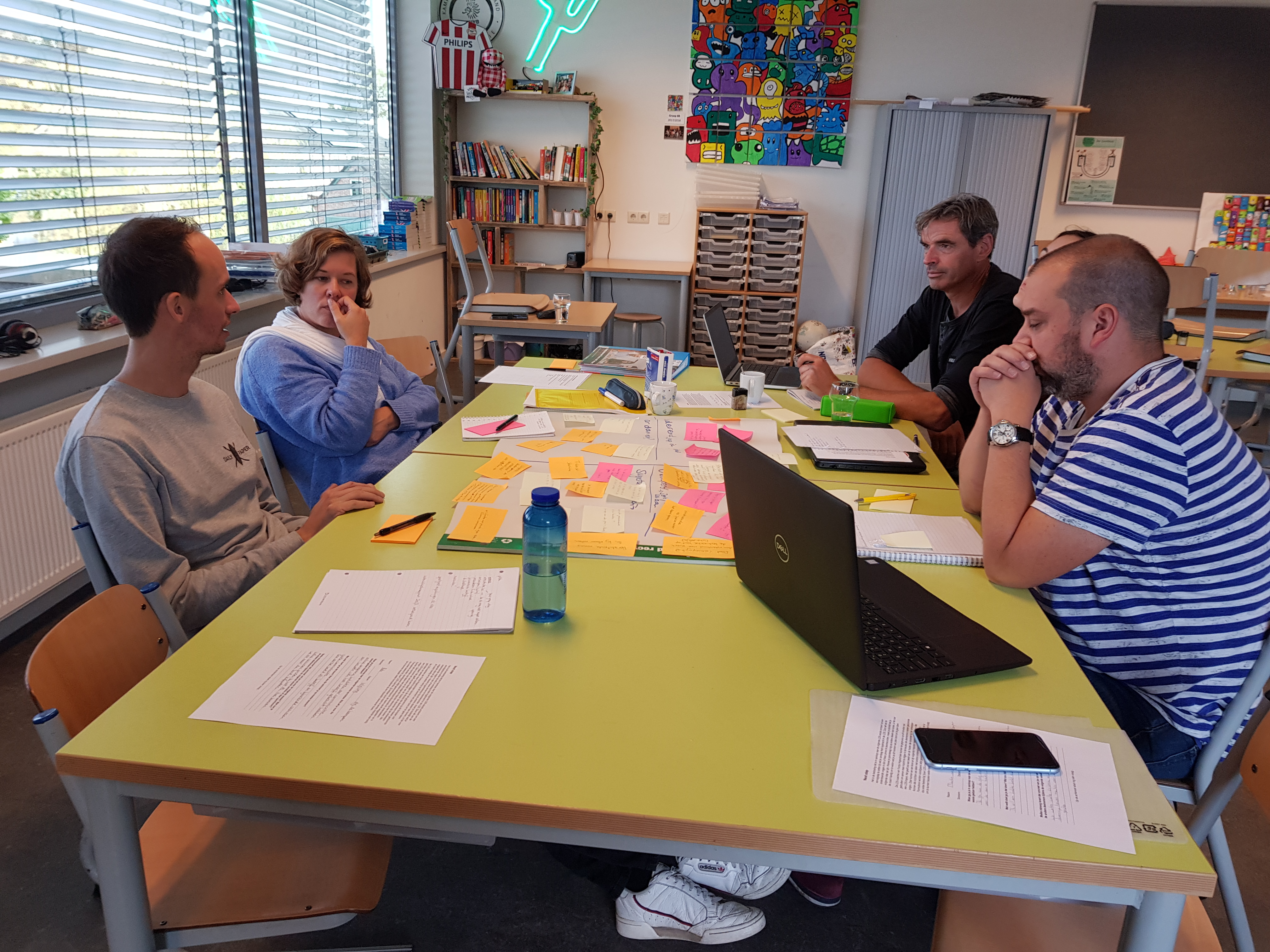 De 6 rollen van de leraar Martie Slooter
gastheer
presentator 
didacticus 
pedagoog
afsluiter
leercoach
Slooter, M. (2013). De vijf rollen van de leraar. CPS.
Afbakening van de beoogde leeromgeving
De praktijk voor T&T

               	Activerend
               	Construerend 
		Doelgericht
Een effectieve leeromgeving inrichten
HILL High Impact Learning that Lasts (Dochy, 2015)
Urgentie, hiaat en probleem
Zelfmanagement & learner agency 
Coöperatie, interactie &coaching 
Hybride leren 
Actie & kennisdeling 
Flexibele leerruimte 
Assessment as learning & assessment for learning
Een effectieve onderwijsstrategieën
HITS High Impact Teaching Strategies Hattie, J. (2009)
Doelen stellen
Lessen structuren
Expliciete directe instructie
Uitgewerkte voorbeelden inzetten
Samenwerkend leren
Veelvuldig blootstellen
Bevragen
Feedback geven
Metacognitieve strategieën aanleren
Differentiëren
Puzzelen maar!

Breng leeromgeving en strategie bij elkaar, welke rol past hierbij?
Puzzel Design: Luc de Brouwer, student S&T